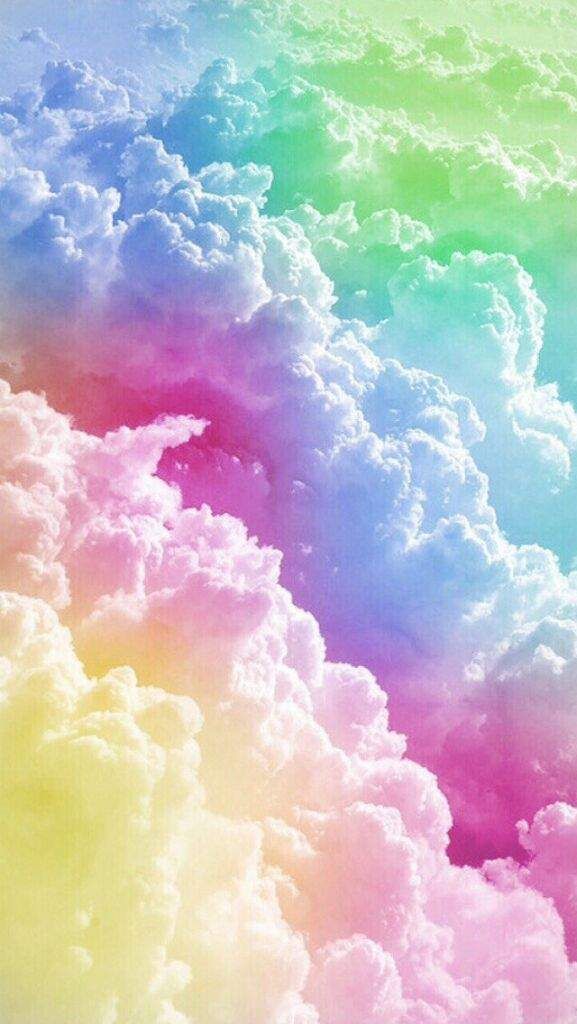 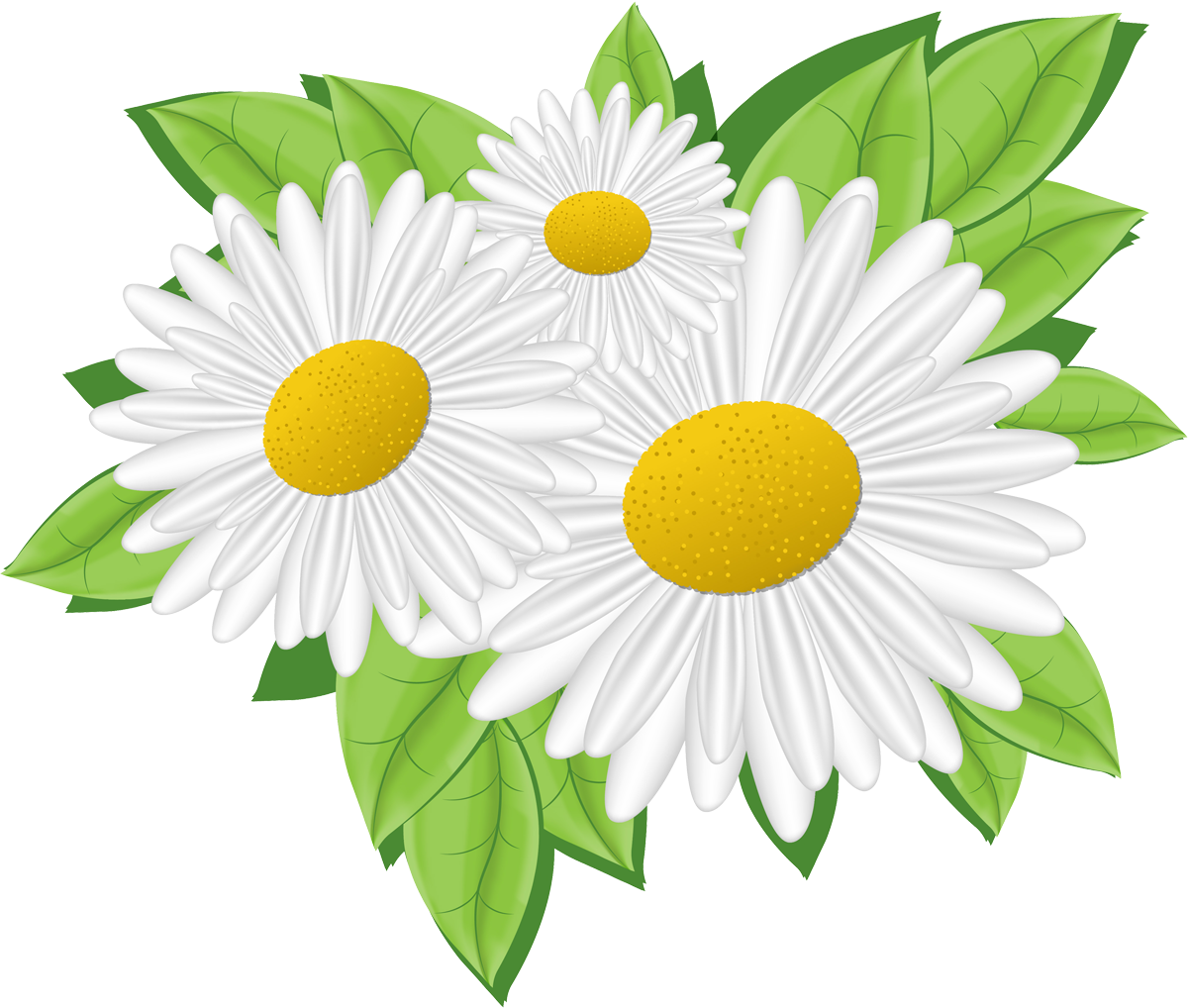 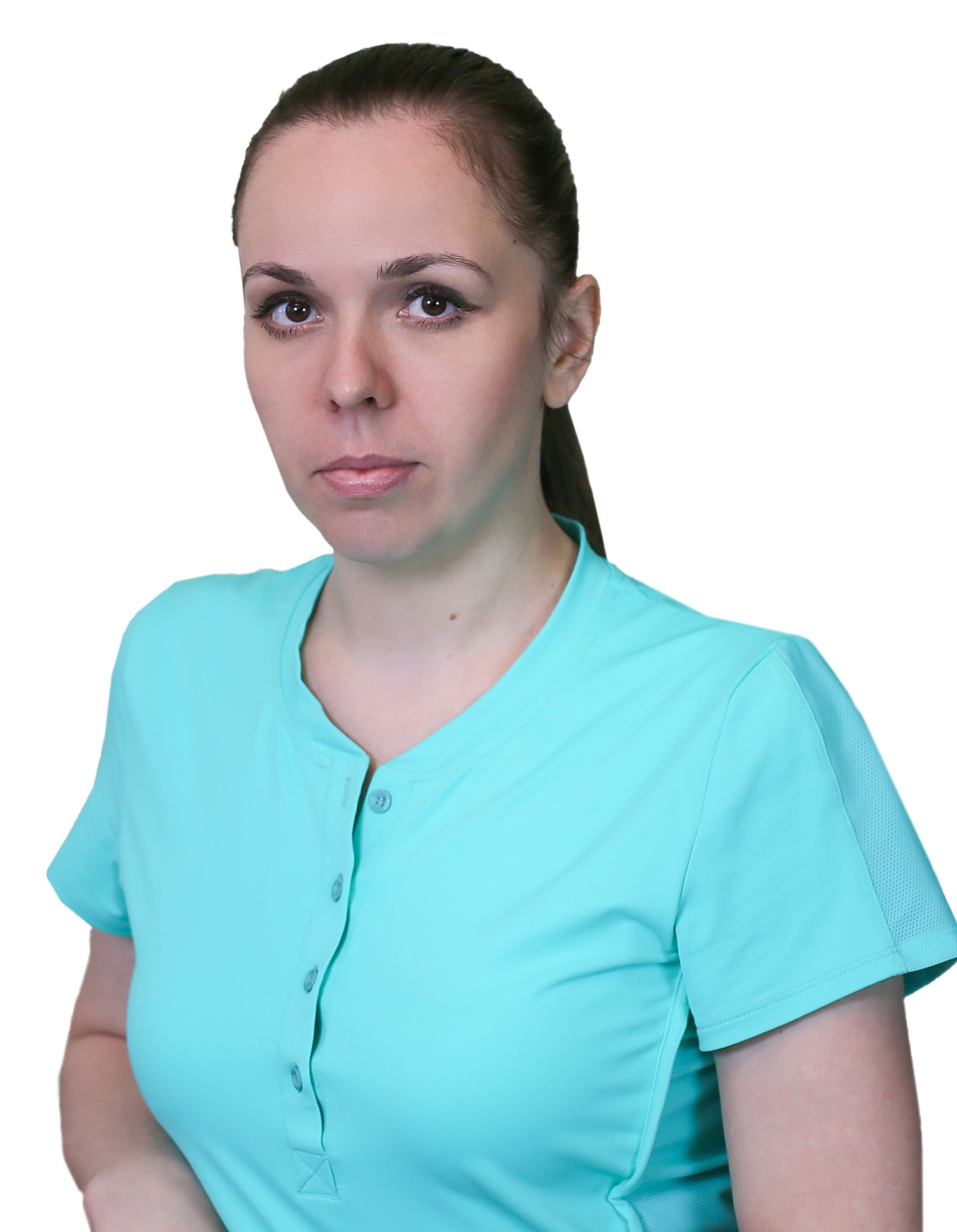 Петрова Светлана 
Александровна
Воспитатель первой категории
Должность: воспитатель
Стаж работы: 2 года
КГОУ ВПО «Алтайский государственный 
технический университет им. И. И. Ползунова» 
г. Рубцовск Алтайского края, 2007г.
Переподготовка: АКИПКРО по программе «Основы теории
И методики дошкольного образования», 2019г.
Образование: средне- специальное